Transaction Cost Economics and Vertical Integration
B290
Vertical Integration
Facilitate investment in specialized assets up- or down-steam in the value chain
Protect product quality 
Improve scheduling
Create barriers to entry
Prevent competitors accessing quality supplies
Forward integration
Forward integration
Component
manufacture
Assembly
Distribution
Backward integration
Backward integration
Migrating along the value chain
From assembly
Into distribution
From components 
into assembly
From distribution
Into assembly
From assembly
Into components
Vertical Integration
Facilitate investment in specialized assets up- or down-stream in the value chain
Protect product quality 
General Foods bananas?
Singer sewing-machines
Improve scheduling
Looks like JIT…
Create barriers to entry/imitation
Prevent competitors accessing quality supplies
Alcoa and its bauxite mine
General foods bananas
B
A
B
A
B
A
(Economic) Exchange
Exchange in general
Exchange
Barter
Economic
Exchange
Goods or service
Goods or services
Money based 
transactions
Monetary transaction
Goods or services
Money
Firms and markets
Firms and Markets are both contexts in which exchange transactions are executed
Firms are characterized by long term exchange relationships that would take the place of many market based exchanges
Firms exercise control using fiat or hierarchy while markets use contracts
Where control is required but difficult, firms offer a lower cost solution for the transaction than market contracting
Components of Risk
Asset specificity
How much does is your investment tied to this one transaction (or contract)
Uncertainty
Behavioral (how much can you trust this firm?)
Technological (how likely is it that you are backing the wrong horse?)
Volume (how firm are market trend predictions?)
Effect of asset specificity and uncertainty
Low asset specificity/uncertainty
Goods
B
A
Money
High asset specificity/uncertainty for A
Goods
B
A
Money ++
Cost of writing contract
Provision for ‘default’
High asset specificity/uncertainty
Carried out in the market
Good or Service
B
A
Money
Cost of writing contract
Provision for ‘default’
Carried out in the firm
Good or Service
B
A
Money
The Hold-up Problem
?
Hold-up problem
Ex ante
Mine asks railroad for a quote
railroad calculates based on capital and operating costs
Deal is struck
mine and rail road are built
Ex post
Mine claims ‘financial distress’, 
offers just over marginal cost
Railroad has to take the lower price
Result
anticipating this, railroad will never agree to the deal
One solution
mine builds and operates the rail link
Transaction costs
c default * pr default
No 
safeguards
Market
c contract cost
Contractual or other safeguards
Firm
c bureaucratic costs
Firm or Market?
Administrative ‘overhead’ makes firms usually less efficient (more costly) than markets 
BUT
When contracts becomes too costly
Or when the possibility of ex-post opportunism is high

Then the firm becomes a less expensive option than market contracting 
WHY
Alignment of incentives (eliminates reason to renege on the contract)
Use of fiat (managerial hierarchy) rather than the courts to settle disputes
Firm or Market?
Transaction cost
MARKET
FIRM
Asset specificity and uncertainty
Cost of market transaction
Cost of transaction in a firm
Examples
Backward VI
Assuring input quality (General Foods)
Assuring delivery reliability (Ford, early JIT)
Honda (UK, 1973)
Forward VI
Assuring adequate marketing/customer training (Singer, Kodak)
Alternatives
Long term contracts 
(NO - for reasons we have just seen)
Incentive Alignment
Equity joint venture (but this is really a firm)
Economic ‘trust’
Repeated game with the same player
Reputation - repeated game with the other players
‘Exchange of hostages’ - mutual dependence
Real trust
Toyota
Outsourcing
Activities that are not distinctive?
Leave to someone else
Benefit from their economies of scale
Derive benefits from trade, specialization, flexibility, market efficiency and discipline
BUT
Beware of creating powerful suppliers
[Speaker Notes: Section 7 to here]
Drawbacks of vertical integration
Assumption of risk
Technological change
Demand fluctuation
BUT uncertainty is in part why VI happens to there is no real alternative
Lack of market discipline
Transfer prices are a matter of internal negotiation
BUT if there is no market, there is no price
Summary
Vertical Integration is useful to: 
Facilitate investment in specialized assets up- or down-steam in the value chain
Protect product quality 
Improve scheduling
Create barriers to entry/imitation
Prevent competitors accessing quality supplies or markets
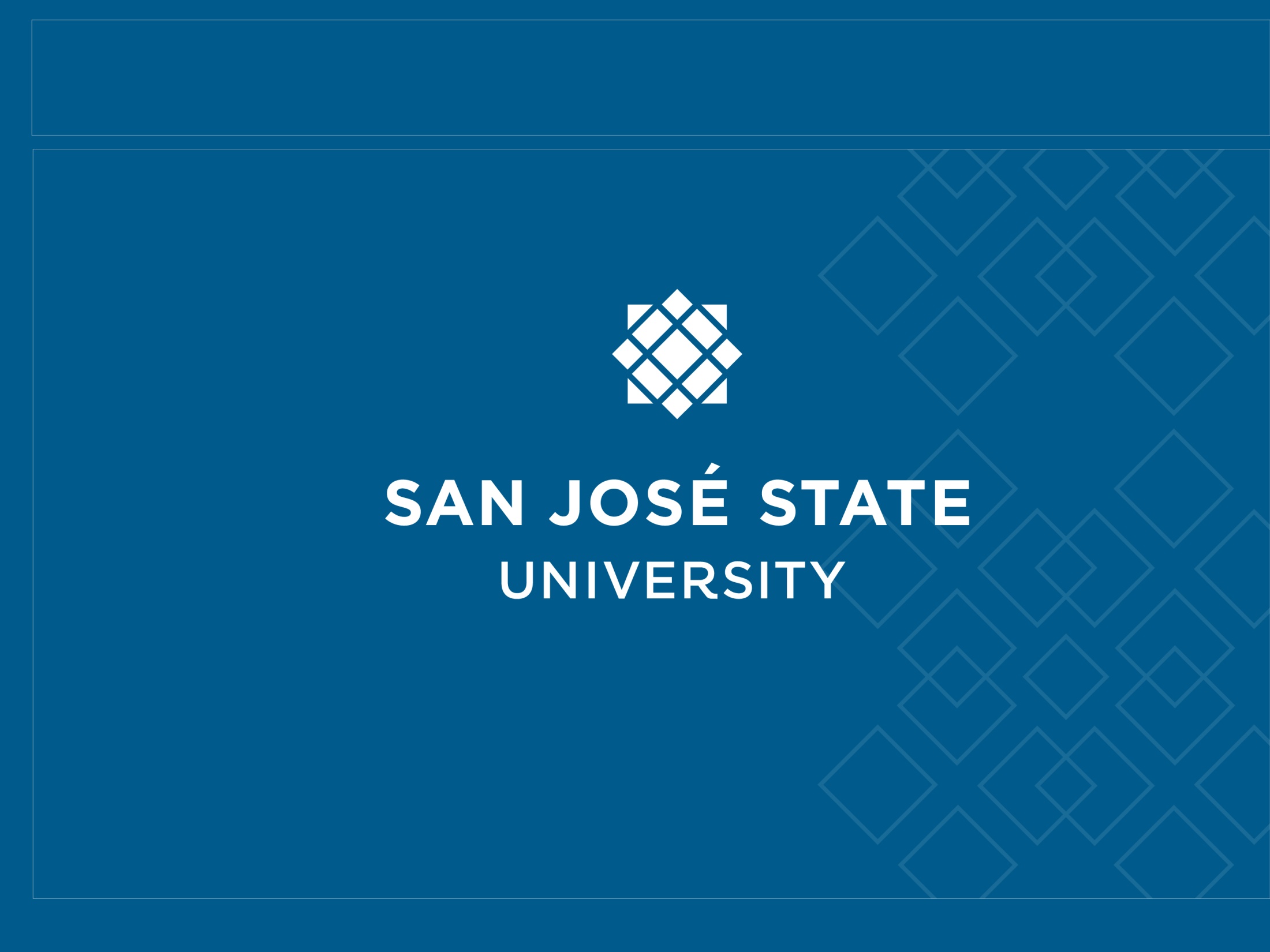 3/12/2014